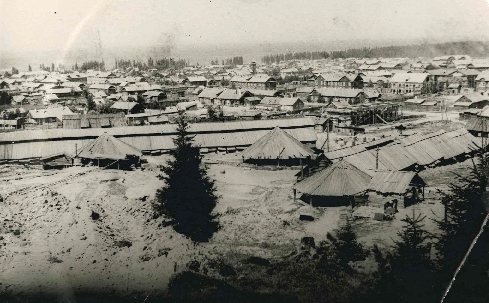 ХАНТЫ-МАНСИЙСКИЙ ПРОМЫШЛЕННЫЙ КОМБИНАТ – ПЕРВОЕ  ПРЕДПРИЯТИЕ МЕСТНОЙ ПРОМЫШЛЕННОСТИ ОКРУГА1935-1996
Архивный  отдел  управления  культуры Администрации  города  Ханты-Мансийска2015
В условиях  значительной  отдаленности  от  крупных  экономических  центров  и  в  связи  с  сезонным  характером  основных  транспортных  коммуникаций  особое  значение на  Севере  имело  развитие  местных  отраслей  хозяйства.  
Рост  их  в  30-ые  годы происходил  на  основе  объединения  кустарей  в  промышленные  артели  и  создания небольших  государственных  предприятий
В 1931 году в округе действовало два промколхоза, которые выпускали кирпич, сани, смолу, бочки и др. 
В 1935 году в Остяко-Вогульске был создан промкомбинат, на котором работало 45 рабочих. Он стал первым предприятием местной промышленности округа. На комбинате была своя пилорама, вся остальная продукция выпускалась вручную
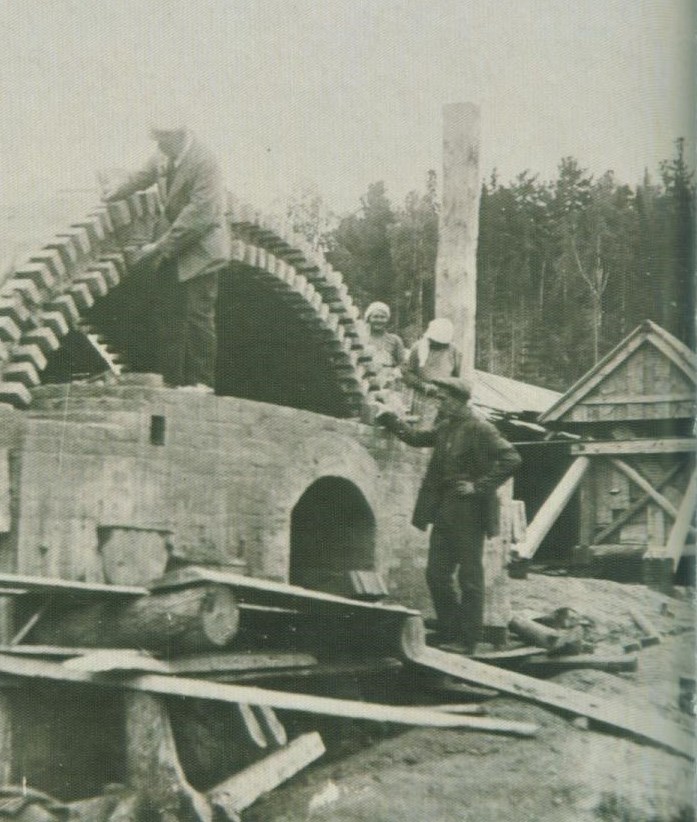 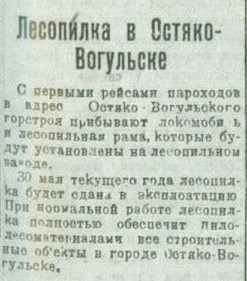 Много внимания руководством комбината уделялось   развитию производства, освоению новых видов продукции, их качеству,  повышению производительности труда, дисциплине, экономии сырья и материалов
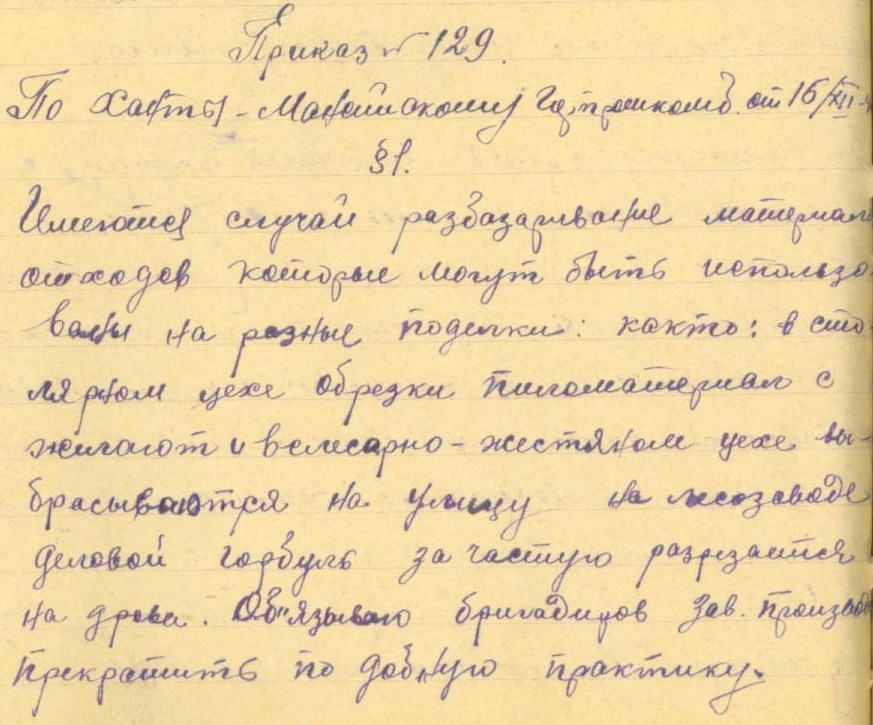 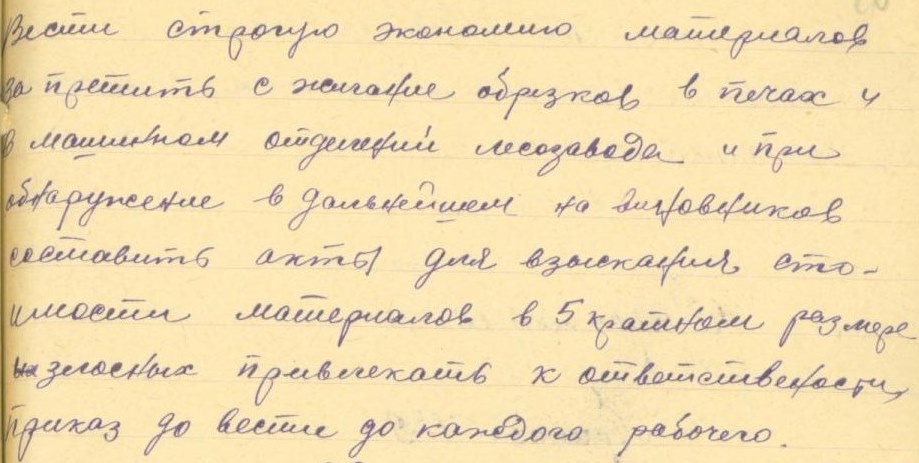 В 1941 году  в округе работало  уже  5  промкомбинатов. План  1941  года  Ханты-Мансийским  промкомбинатом  был  перевыполнен  в  полтора  раза. Овчинный  цех  выполнил  годовое  задание  на  177  процентов,  слесарно-кузнечный – на 118,  более  чем  в  два  раза  увеличив  производство  лыж
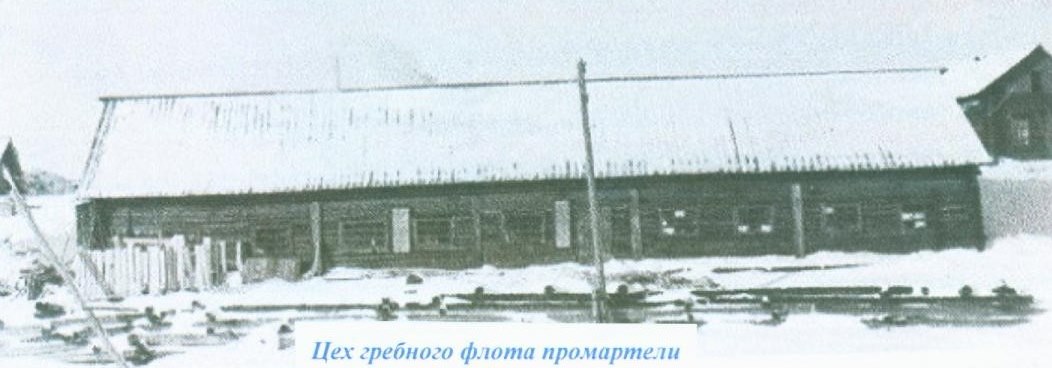 В  годы  войны  была  организована  спичечная  фабрика,  продукция  которой  находила  широкое  применение, так как   спичек  фабричного  изготовления  в  продаже   не  было
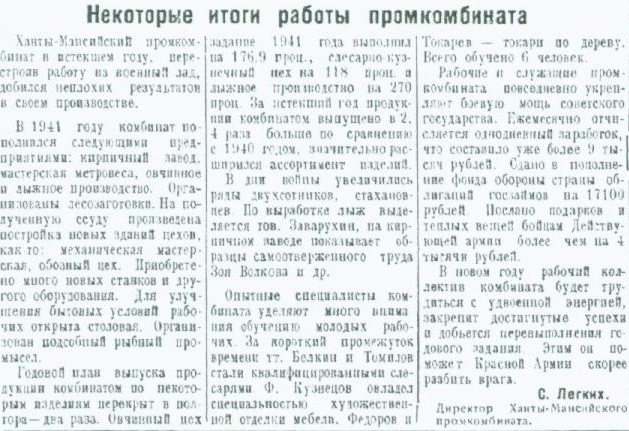 В 1947 году в округе работало 7 промкомбинатов, в 1950 году в их число вошло 10 промколхозов.  Они производили и ремонтировали  одежду и обувь, выпускали кирпич, телеги, посуду, перерабатывали древесину  и некоторые полезные ископаемые. Валовая продукция промкомбинатов увеличилась с 3,4 до 8,2 млн.рублей
Работники  промкомбината  работали и жили в непростых условиях
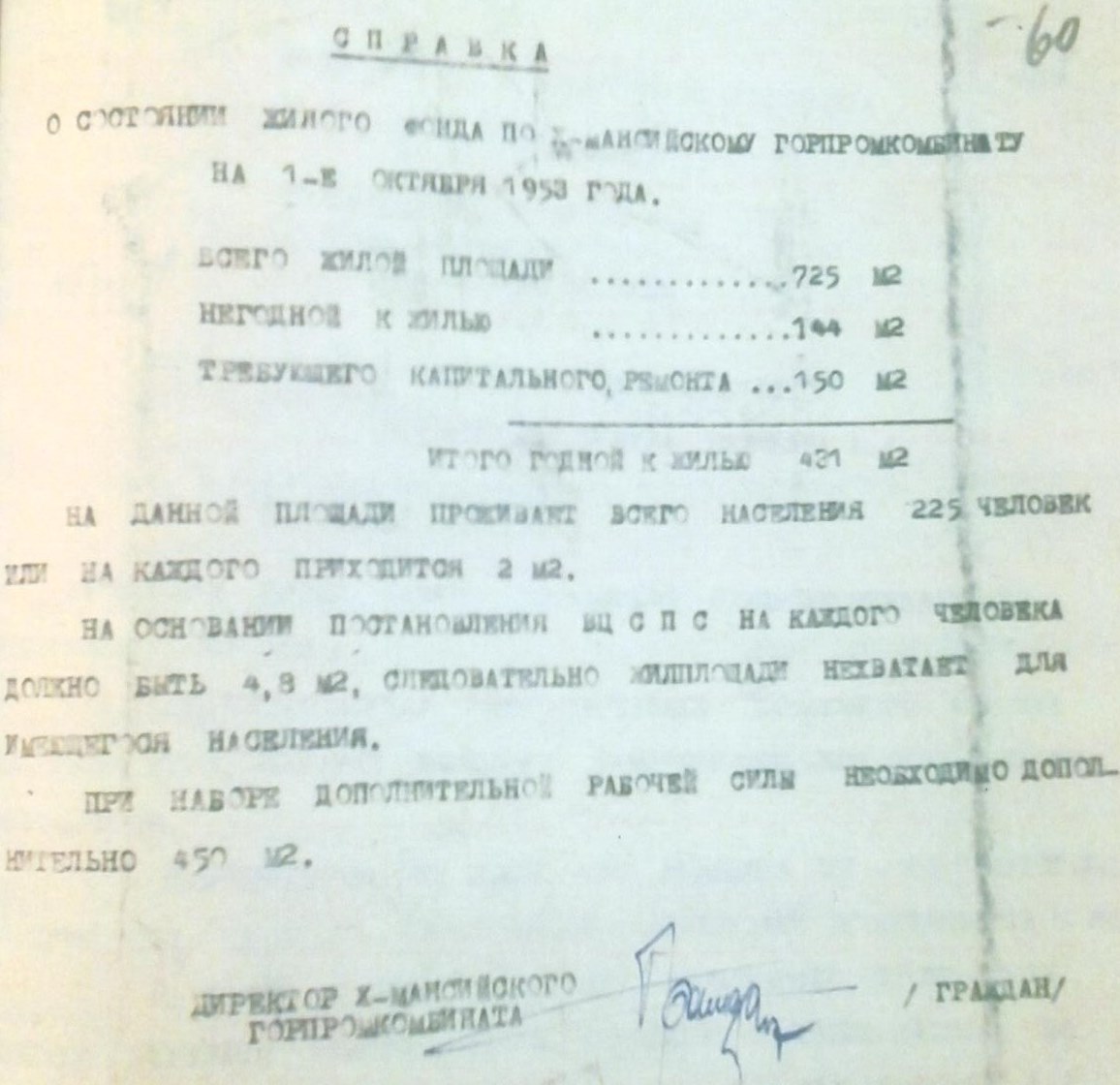 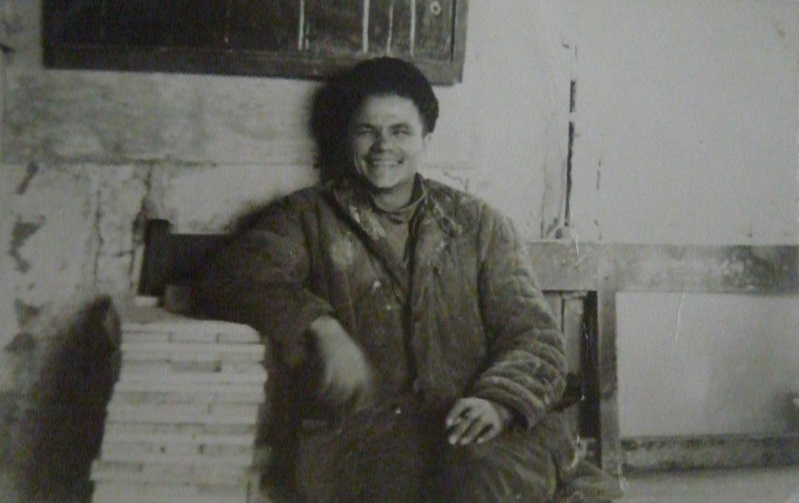 В 1959 году производство кирпича в округе достигло 4 млн. штук. Общее  число изделий, выпущенных в том году промкомбинатами, составило 70 наименований. Предприятия имели   тракторы, пилорамы, станки, двигатели, самоходный флот.  Самыми крупными центрами местной промышленности являлись города Ханты-Мансийск и Сургут, рабочие поселки Березово и Конда
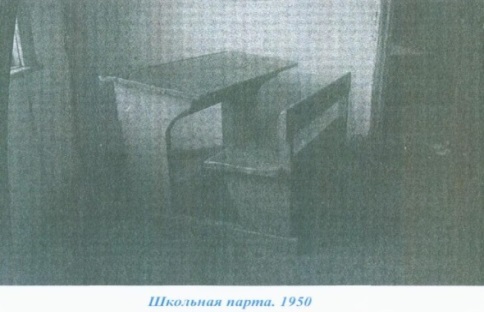 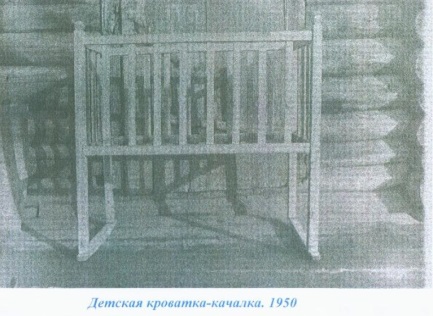 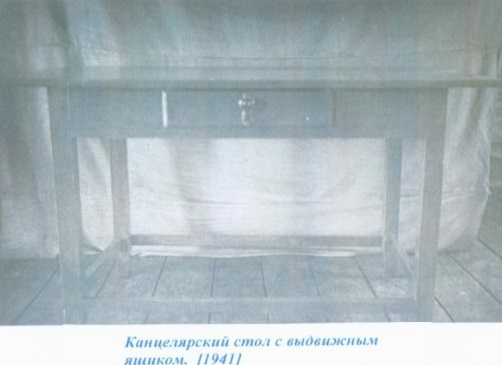 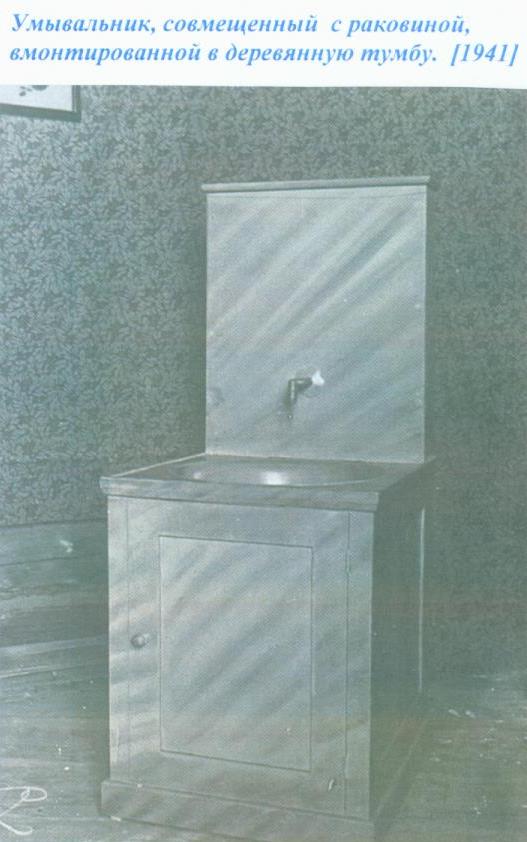 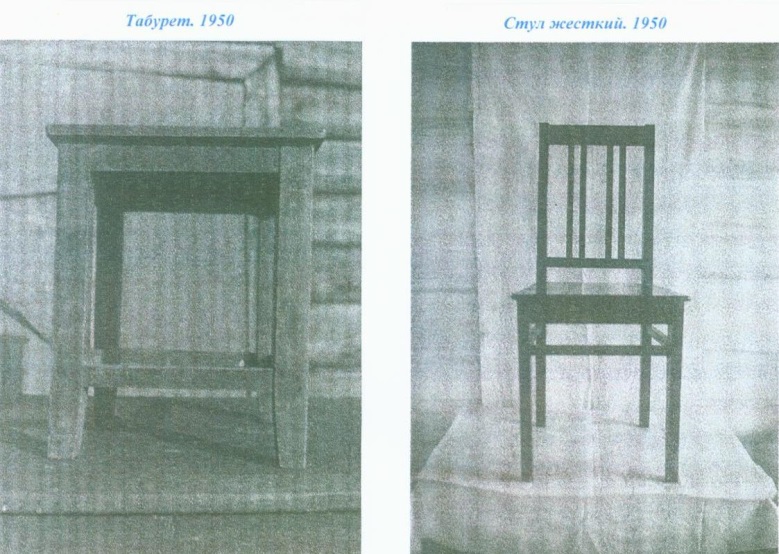 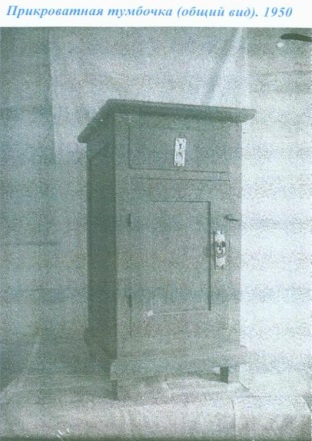 Трудные  условия труда, невысокая заработная плата, сезонный характер работ  вызывали текучесть кадров.  Но многие работники  Ханты-Мансийского промышленного комбината трудились достойно  на протяжении многих лет на данном предприятии.  Двадцать три года проработал на комбинате Сердюк Анатолий Константинович – мастер,  замдиректора, директор (1968-1981)
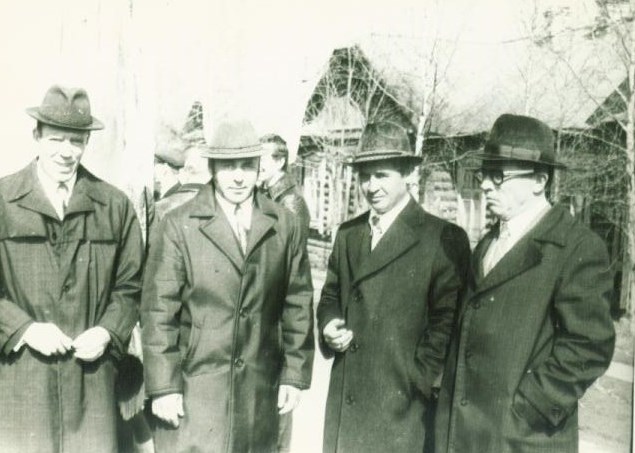 Только две записи в трудовой книжке ветерана  предприятия Лидии Генриховны Шашковой: принята  в 1943 году, уволена в 1987 году. Ветеран Великой Отечественной войны и ветеран труда, репрессированная – она прожила нелегкую, но достойную жизнь. Жителям Ханты-Мансийска есть кем гордиться. А Лидия Генриховна сегодня счастлива своими детьми и внуками
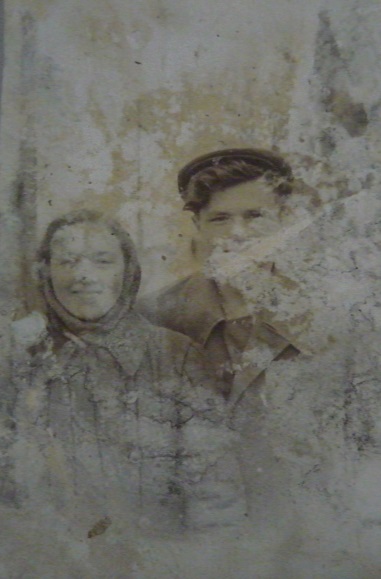 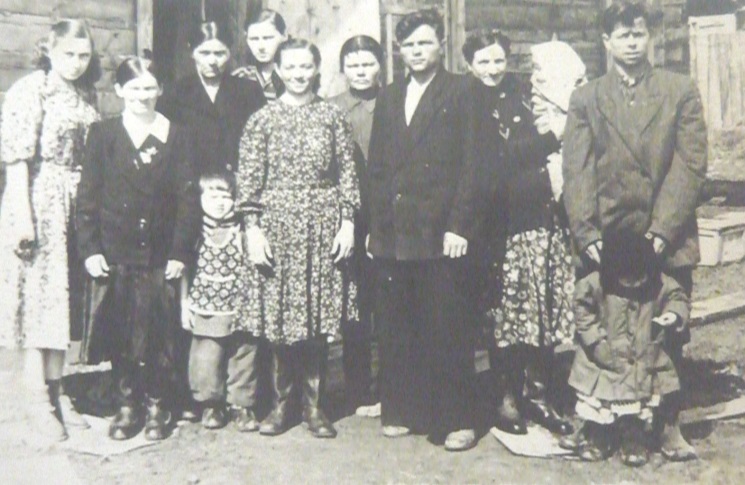 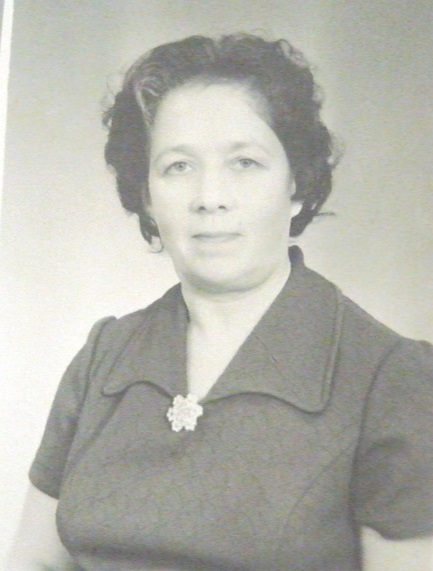 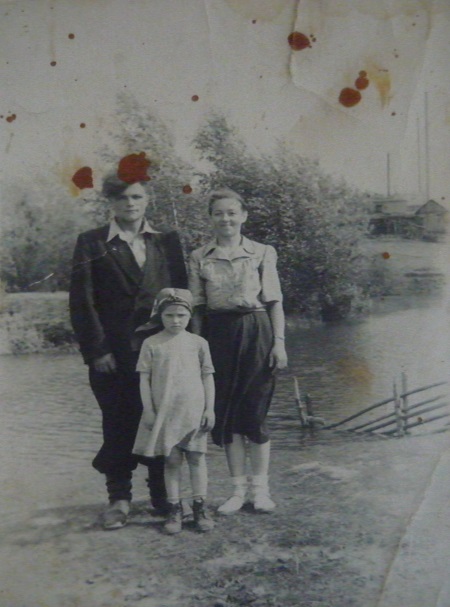 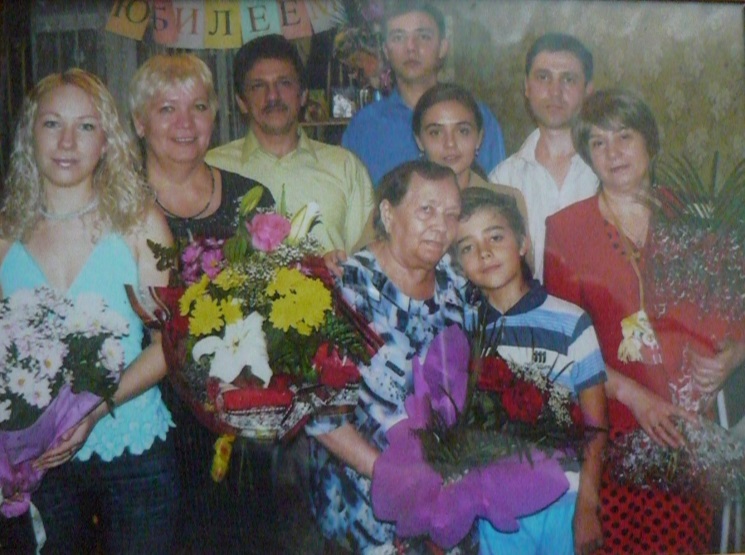 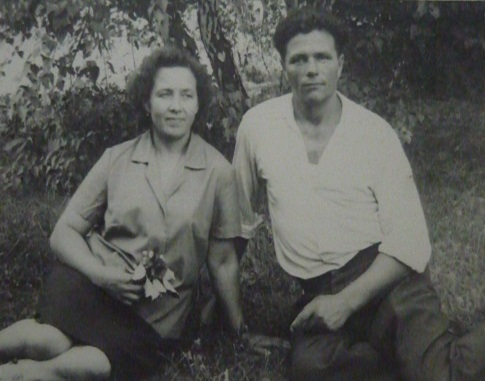 В 1991 году ханты-мансийский горпромкомбинат был реорганизован в АООТ «Феникс»,  на базе которого в 1993 году  было вновь создано муниципальное предприятие «Горпромкомбинат» по адресу: г. Ханты-Мансийск, ул. Рознина, 40.  В 1996 году Ханты-Мансийский городской промышленный комбинат окончательно прекратил свою деятельность
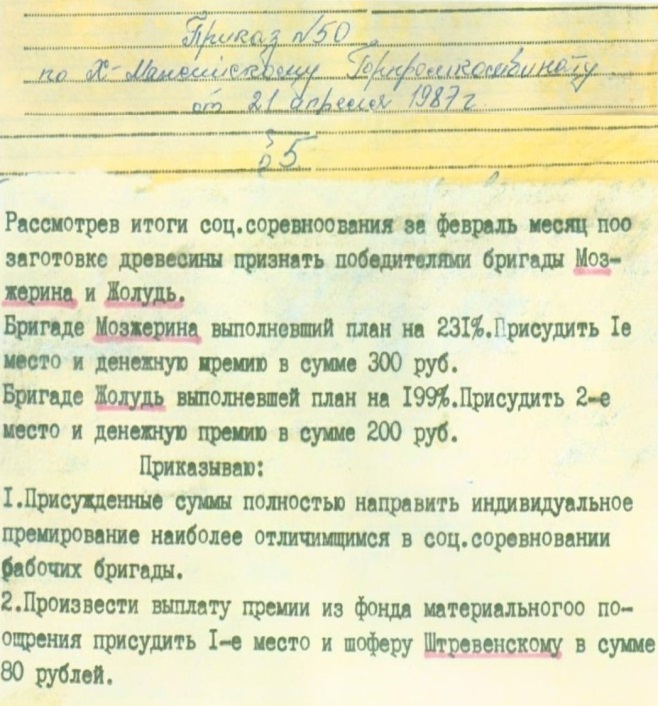 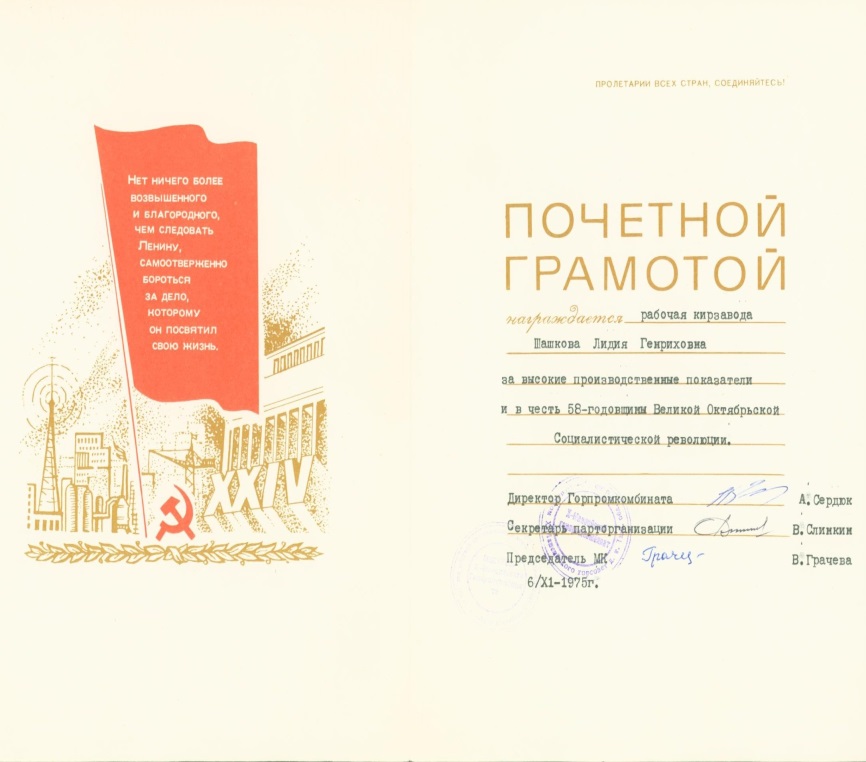 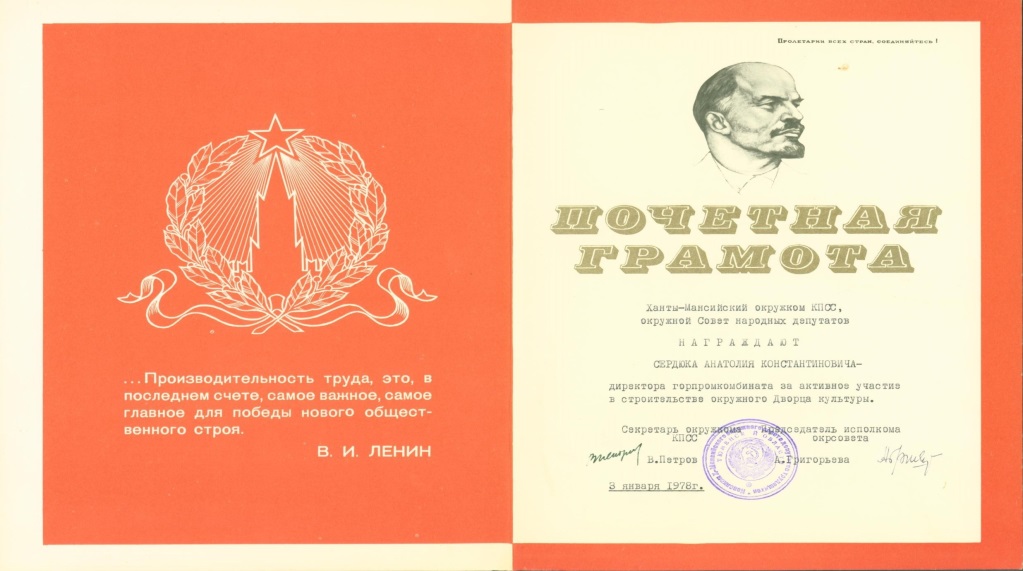 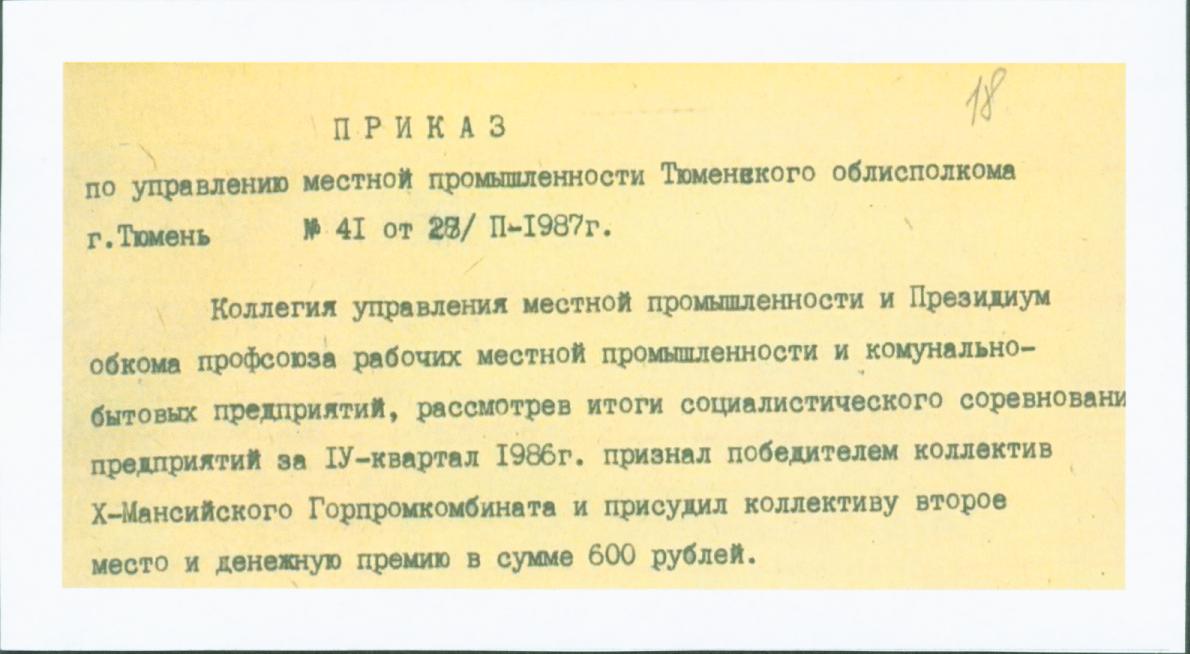 ИСПОЛЬЗОВАННЫЕ  ДОКУМЕНТЫ
Приказы по личному составу работников Ханты-Мансийского промышленного комбината за 1940-1987 гг.
       Архивный отдел управления культуры Администрации города 
       Ханты-Мансийска.  Фонд 11.   Опись 2-л 
Фотодокументы  за 1947-1950 гг.
        Архивный отдел управления культуры Администрации города 
        Ханты-Мансийска. Фонд  80. Описи 1, 2 
Документы личного происхождения ветерана Ханты-Мансийского промкомбината Шашковой Л.Г. за 1943-2012 гг.
       Архивный отдел управления культуры Администрации города 
       Ханты-Мансийска. Фонд 116. Опись 5 
Документы из личного архива Симко  (Сердюк) Л.А., дочери директора Ханты-Мансийского промкомбината  Сердюк А.К. , за  1968-1978 гг.
Статьи из газеты «Сталинская трибуна» за 1941-1942 гг.
       Государственная библиотека Югры